Universiti Teknologi Malaysia Construction Research Centre (UTM CRC)
Faculty of Civil Engineering, Universiti Teknologi Malaysia
81310 Johor Bahru, Johor, Malaysia
tel: (6)07-5531935, (6)07-5531616
fax: (6)07-5531934, (6)07-5576841
email: utmcrc@gmail.com  / ssusiaty@utm.my / mohdkhairi.kl@utm.my
website: http://www.utm.my/utmcrc
CLOSING DATE:
10 JUNE 2015
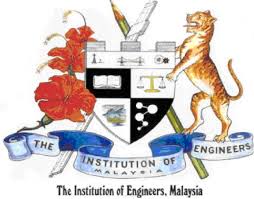 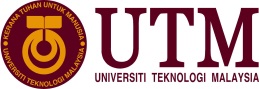 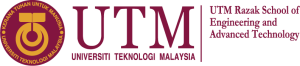 Construction Research Centre (CRC)
(Southern Branch)
One-Day Short Course
CONSTRUCTION INDUSTRY & ENVIRONMENTAL ISSUES: ALTERNATIVES & SOLUTIONS

REGISTRATION FORM
6.5 CPD Hours (Ref No: IEM15/SB/173/C)
10 CCD Points (Ref No: CIDBHQ/B/2015/0010)
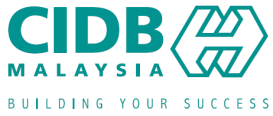 One-Day Short Course
CONSTRUCTION INDUSTRY & ENVIRONMENTAL ISSUES: ALTERNATIVES & SOLUTIONS
Organised by
UTM CRC & UTM Razak School of Engineering and Advanced Technology
The Institution of Engineers, Malaysia (IEM) - Southern Branch
Date                : 16th June 2015 (Tuesday)
Time                : 8.00 am - 5.00 pm
Venue             : Dewan Seminar, Menara Razak, UTM Kuala Lumpur
	Jalan Sultan Yahya Petra (Jalan Semarak), 54100 Kuala Lumpur
Speakers        :	Prof. Dr. Jahangir Mirza
Enclosed herewith a cheque (No. :                      ) for the sum of RM                 issued
in favour of “BENDAHARI UNIVERSITI TEKNOLOGI MALAYSIA“ and crossed ‘A/C Payee Only’. I/We understand that the fee is not refundable if I/we withdraw after my/our registration is accepted by the Committee but substitution of participants will be allowed. If I/we fail to attend the course, the fee paid would not be refunded.
REGISTRATION FEES:
Contact Person:……………………………………………..……………………................
Designation: ……..……................................................................................................
Name of Organisation: ………………..………………..…………………………….….…..
Address: ……………………..............…………………………………………………….…
……………………………………………..……………………………………………….....................................................……………………………………………………………...…
Tel (O) : …………………………….............. Tel (HP) : …………….....…………..……
Fax No. : ……………………………….......... E-mail : ………………….......................
Closing Date: 10th June 2015
All payment must be made before 13th June 2015
………………………………………                          .….………………………………
           Signature & Stamp                                                            Date
                                                                                 (Photocopies are acceptable)
SYNOPSIS
The aim of this short course is to enlighten the participants about the most current and applied research available on Construction Industry and Environmental issues. Alternatives and solutions involving minimal cement usage and maximized use of industrial/agricultural recyclable materials in green construction will be discussed. The presentations will include salient technical, energy-related, environmental, and economical advantages of using those materials in construction applications. The course will also provide valuable insight to people from utilities and other industries producing recyclable materials. Knowledgeable Professor engaged in using those materials will present state-of-the-art information.
THE COURSE RECOMMENDED FOR
Scientists, academics, research scholars, students, consultants, engineers, contractors
Ministries of environment, health, transportation, housing, Public Work Department
Cement manufacturers
Industries involved in recycling waste   materials

BIODATA OF SPEAKER
Dr. Jahangir Mirza, is a senior scientist from Research Institute of Hydro-Québec, Montreal, Canada. Presently, he is a Professor at UTM Construction Research Centre, Universiti Teknologi Malaysia, Johor Bahru, Malaysia. He is primarily involved in APPLIED R & D of materials and their application methods to repair, maintain and rehabilitate concrete structures, develop innovative ways of using natural, industrial and argo--wastes to help decrease cost, energy and environmental problems of concrete industry. 

Previously, Dr. Mirza also worked as an adjunct Prof. in the Civil Engineering and Applied Mechanics Department of McGill University, Montreal, Canada, for 8 years. He has authored and co-authored close to 180 technical reports and scientific publications and is a recipient of 16 national and international awards and honors from Canada, Malaysia, Pakistan, U.K. and USA. He is also a member of the Editorial and Advisory Boards of an international journal and conference respectively, as well as a former member of American Concrete Institute, International Concrete Repair Institute, Chemical Institute of Canada and Canadian Dam Safety Association. Dr. Mirza can communicate in 6 languages, namely, English, German, French, Hindi, Urdu and Punjabi.
OBJECTIVE
Discuss the issues related to concrete constituents and environmental impacts, concrete properties, causes of concrete deterioration, alternative solutions to use recyclable agricultural, industrial and natural recyclable materials for sustainable construction industry to reduce cost, energy, natural resources and GHG emissions, and surface repair materials for deteriorated concrete.
Terms & Conditions:
• 	Payment can be made via the following methods:-
Self cash bank-in to “BENDAHARI UNIVERSITI TEKNOLOGI MALAYSIA“ CIMB BANK Current Account No: 80-0605353-6
Interbank transfer to “BENDAHARI UNIVERSITI TEKNOLOGI MALAYSIA“ CIMB BANK Current Account No: 80-0605353-6
Cheque made payable to “BENDAHARI UNIVERSITI TEKNOLOGI MALAYSIA"
•	FULL PAYMENT must be settled before commencement of the course, otherwise participants will not be allowed to enter the hall. If a place is reserved and the intended participants fail to attend the course, the fee is to be settled in full. If the participant made payment and failed to attend the course, the fee paid is non-refundable.
• The Organising Committee reserves the right to cancel, alter, or change the program due to unforeseen circumstances. Every effort will be made to inform the registered participants of any changes. In view of the limited places available, intending participants are advised to send their registrations as early as possible so as to avoid disappointment.
If you require further details or clarifications kindly contact the
Universiti Teknologi Malaysia Construction Research Centre (UTM CRC)
Faculty of Civil Engineering, Universiti Teknologi Malaysia
81310 Johor Bahru, Johor, Malaysia
Tel: (6)07-5531935, (6)07-5531616
Fax: (6)07-5531934, (6)07-5576841
Email: utmcrc@gmail.com  / ssusiaty@utm.my / mohdkhairi.kl@utm.my
Website: http://www.utm.my/utmcrc
Alternatively, you contact the Organising Committee for further details or clarifications:
Dr. Mohd Khairi Abu Husain                 +6019-3682493
Ms. Siti Susiaty Maarof                         +6019-7087076